ERASMUS + 2017/2018
SIVIGLIA
CITTA E INFO
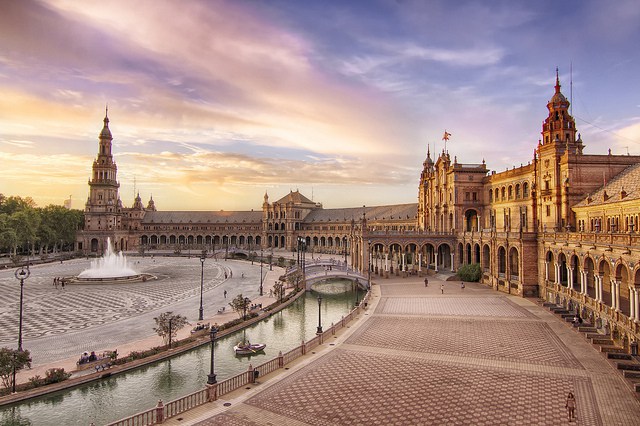 PLAZA DE ESPAÑA
PLAZA DE TOROS
TORRE DEL ORO
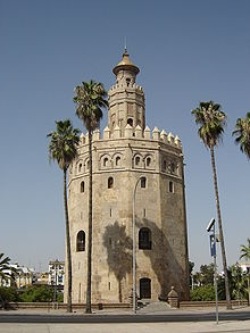 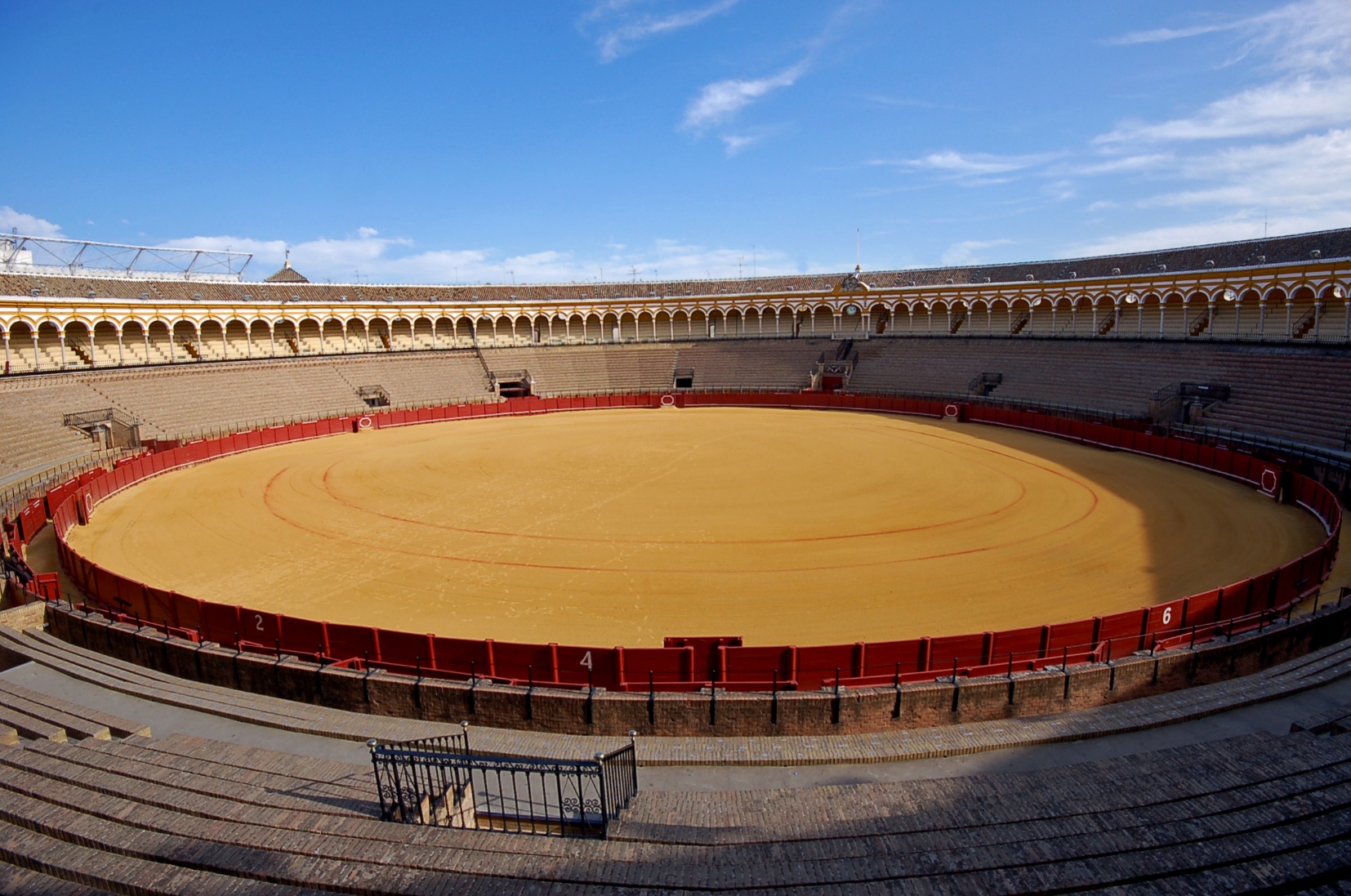 Da aprile corrida
METROPOL PARASOL
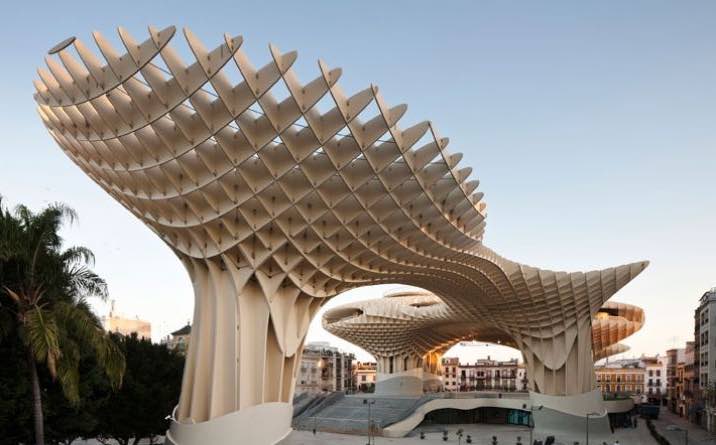 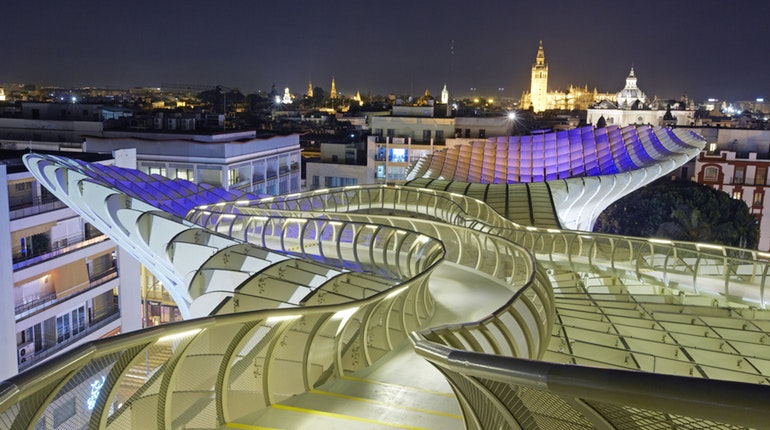 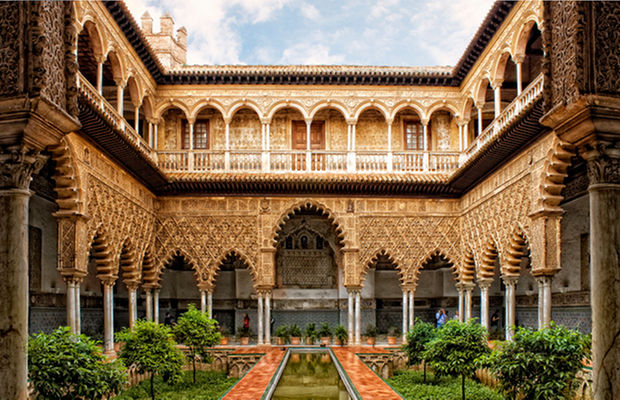 REAL ALCAZAR
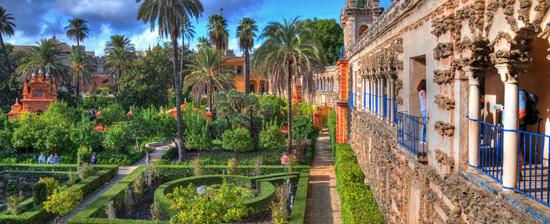 PATRIMONIO UNESCO
GIRATO GAME OF THRONES
CATEDRAL DE SEVILLA Y GIRALDA (patrimonio UNESCO)
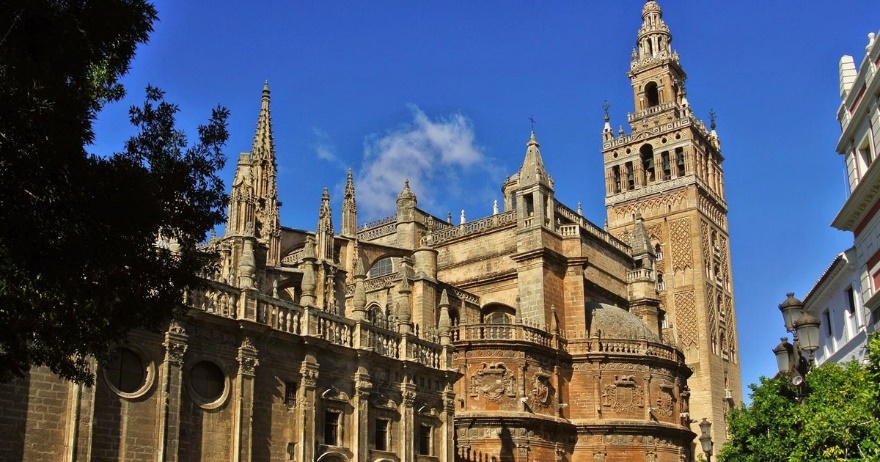 APPARTAMENTI
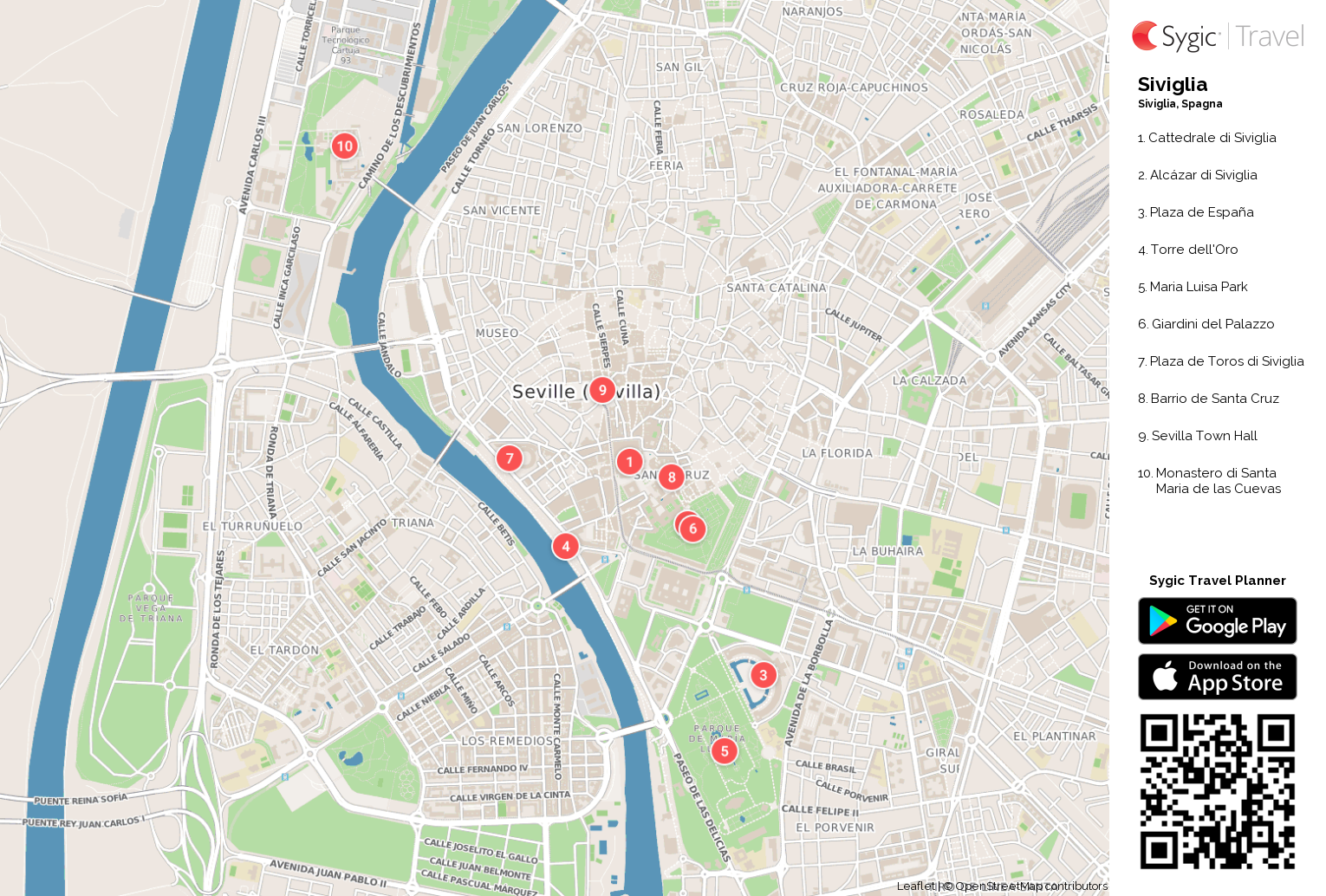 PER MUOVERSI
Sevici  ( servizio biciclette ) 
Mezzi pubblici ( costo 1.30 , con tessera specifica 0.60 + agevolazioni studenti)
A piedi 
Per / Da AEROPORTO : autobus 4 euro , varie fermate fino a Plaza de Armas (stazione degli autobus ) o taxi di media 25 €
Università ( UNIVERSIDAD DE SEVILLA)
Possibilità di obbligo di frequenza per  pre esami 
Molti progetti e lavori di gruppo che valgono una % nella valutazione finale (consigliata presenza e partecipazione )
Esami scritti 
C’ è solo UNA possibilità per fare l’ esame e la data è FISSA ( o giugno o luglio ) . Se non si supera l’ esame , si può fare a settembre.
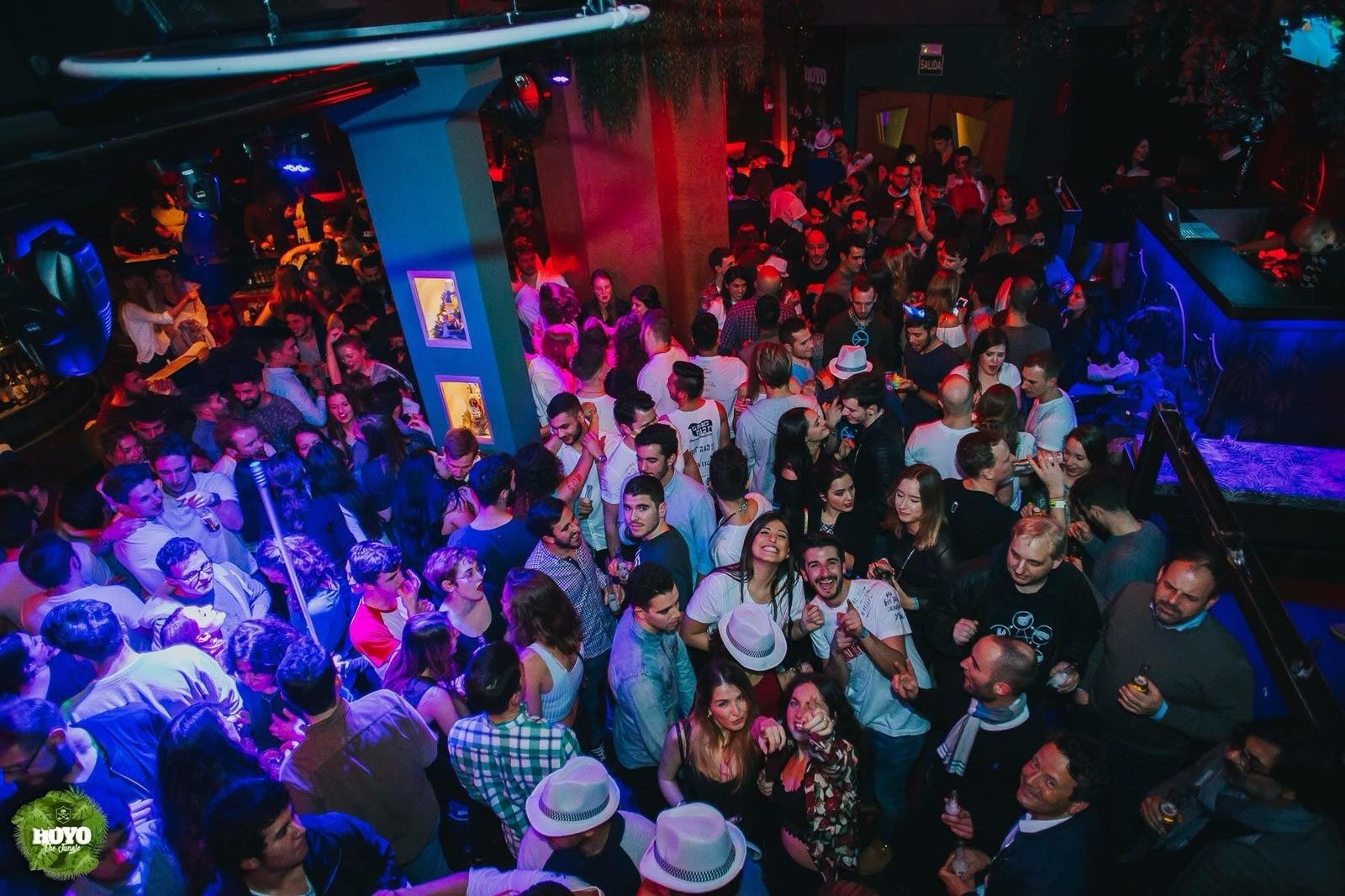 SERATE ERASMUS
Discoteca Casino ( fissa una volta a 
    settimana almeno fino a settembre/ottobre )  
Discoteca HOYO 19 (fissa il giovedì tutto
   il periodo invernale da quando chiude il casino . 
   Entrata GRATIS erasmus  e OPEN BAR di birra da 00:00 a 00:30 ) 
Discoteca Utopia (fissa il giovedi . Erasmus gratis )
Discoteca Abril (fissa il venerdì . Entrata gratis erasmus )
Discoteca Koko (fissa il martedi . Entrata gratis erasmus)
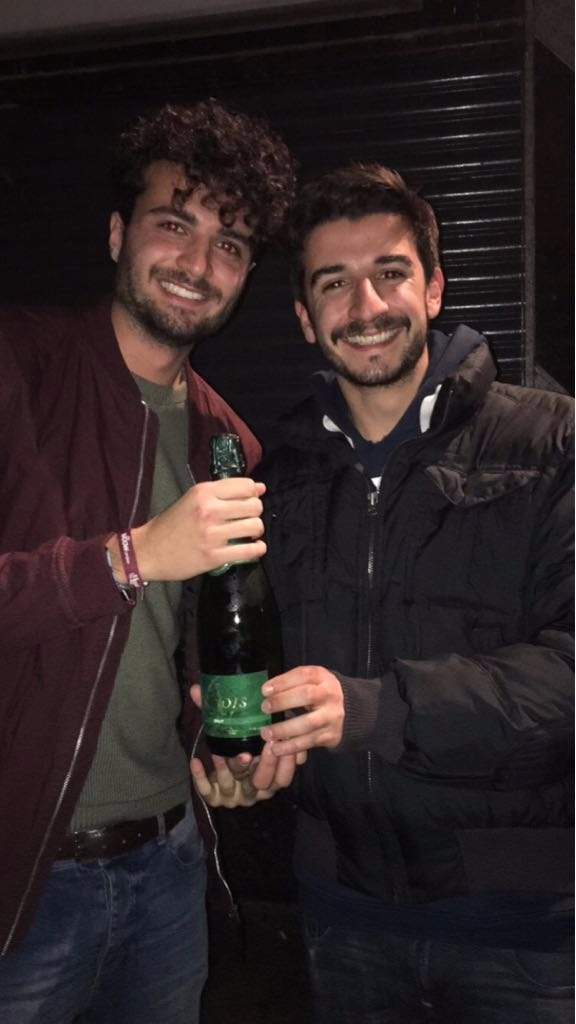 Settimana tipo organizzata da ESN  :
martedì: champions beer/ beer pong /discoteca, 
mercoledi: beer pong/champions beer (periodo caldo : Casino )  
giovedi: Hoyo (inverno)  o Utopia 
venerdì : Abril 
Serate in Alameda de Hercules o Alfalfa (botellòn e vari locali )
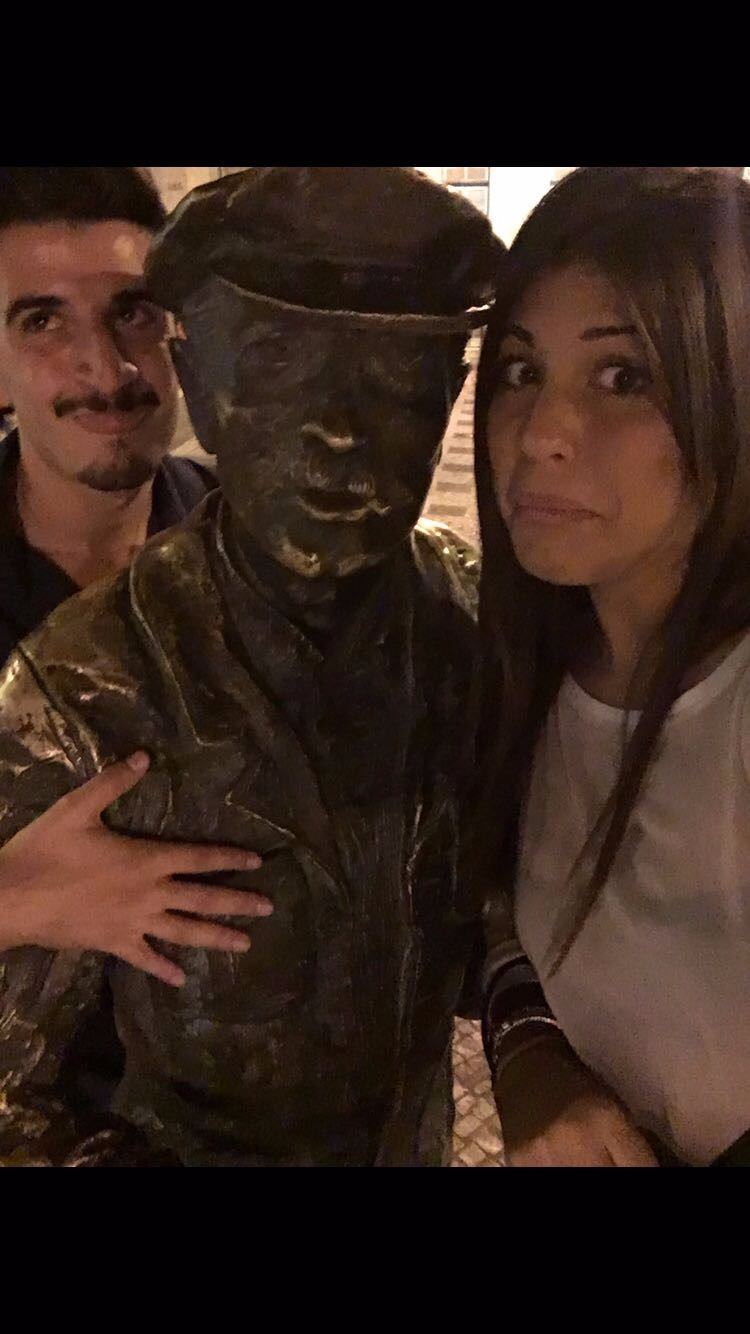 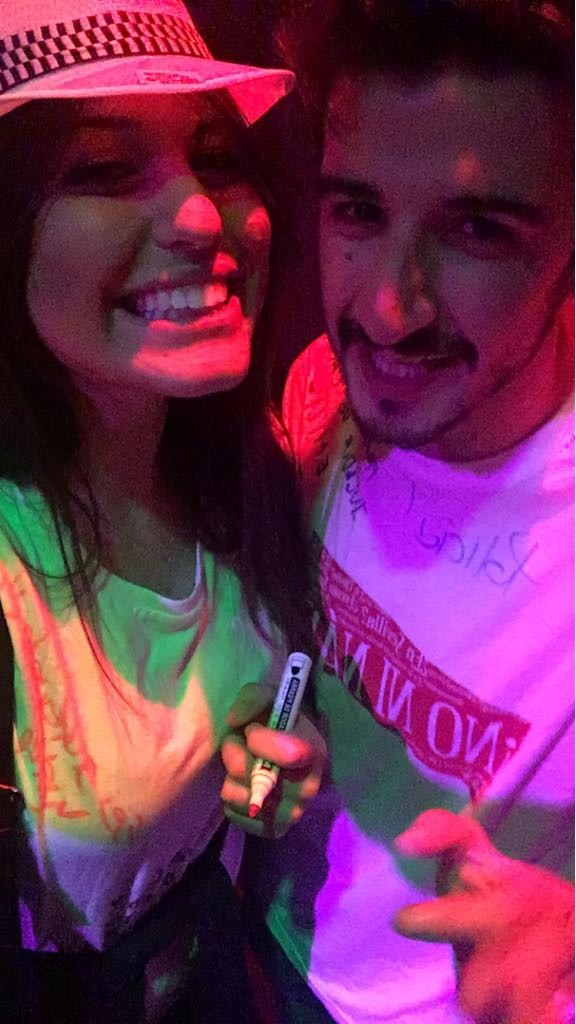 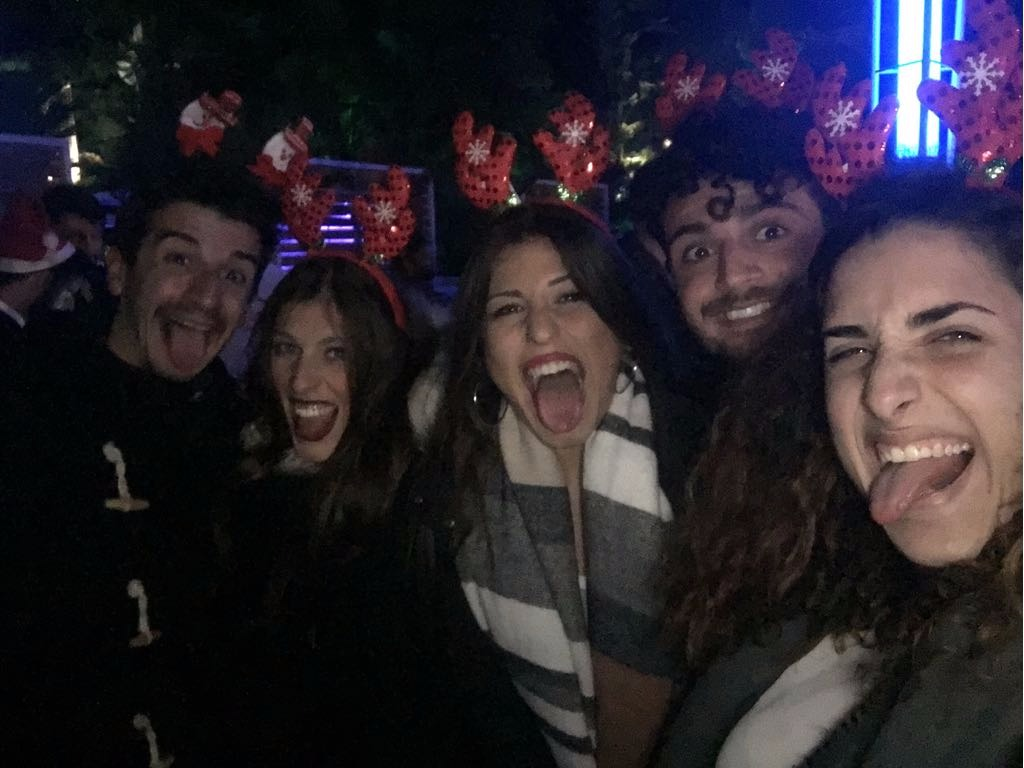 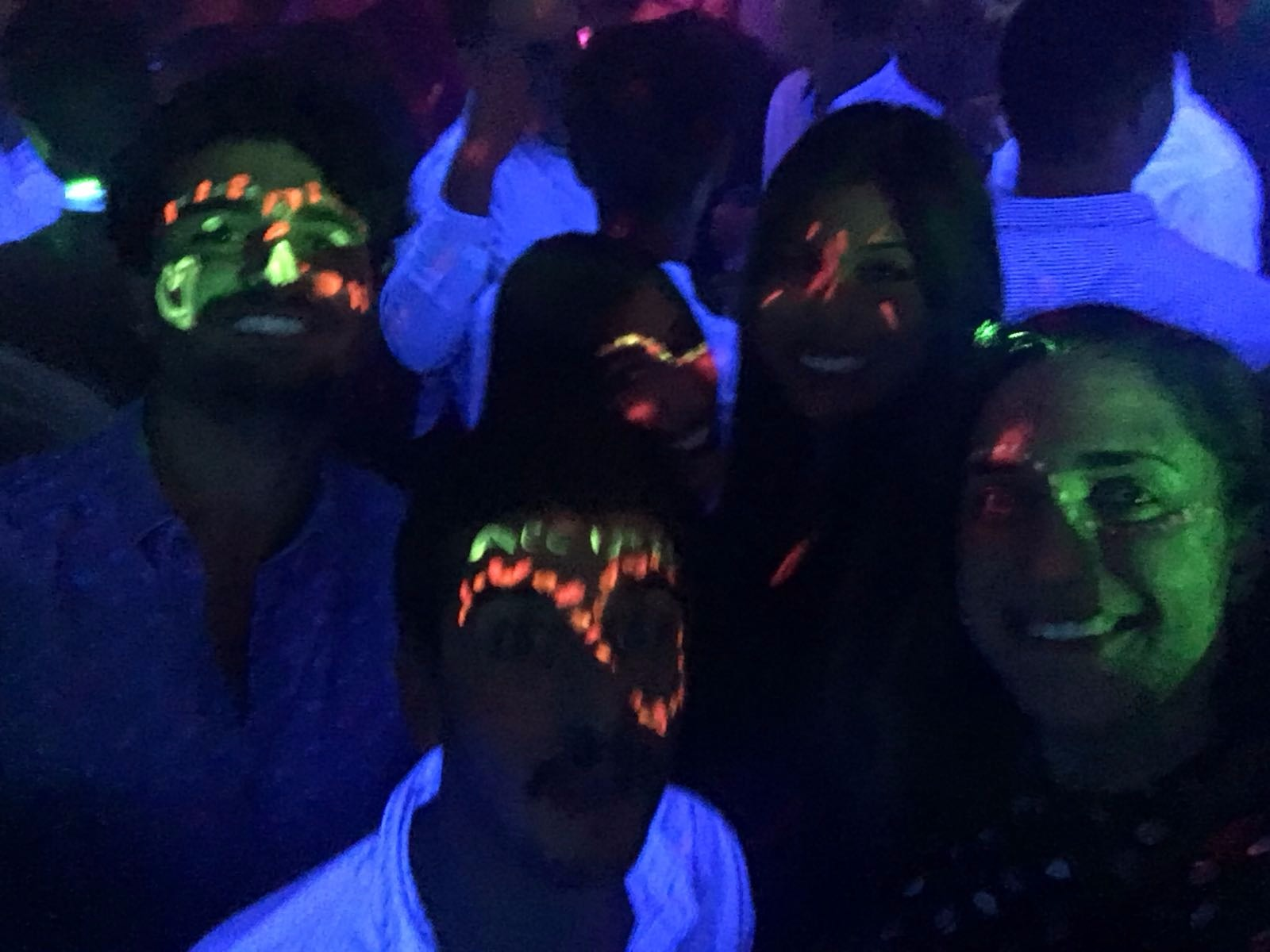 ALAMEDA DE HERCULES
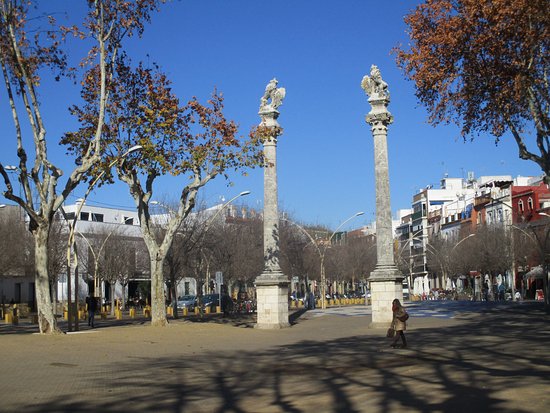 VIAGGI ORGANIZZATI
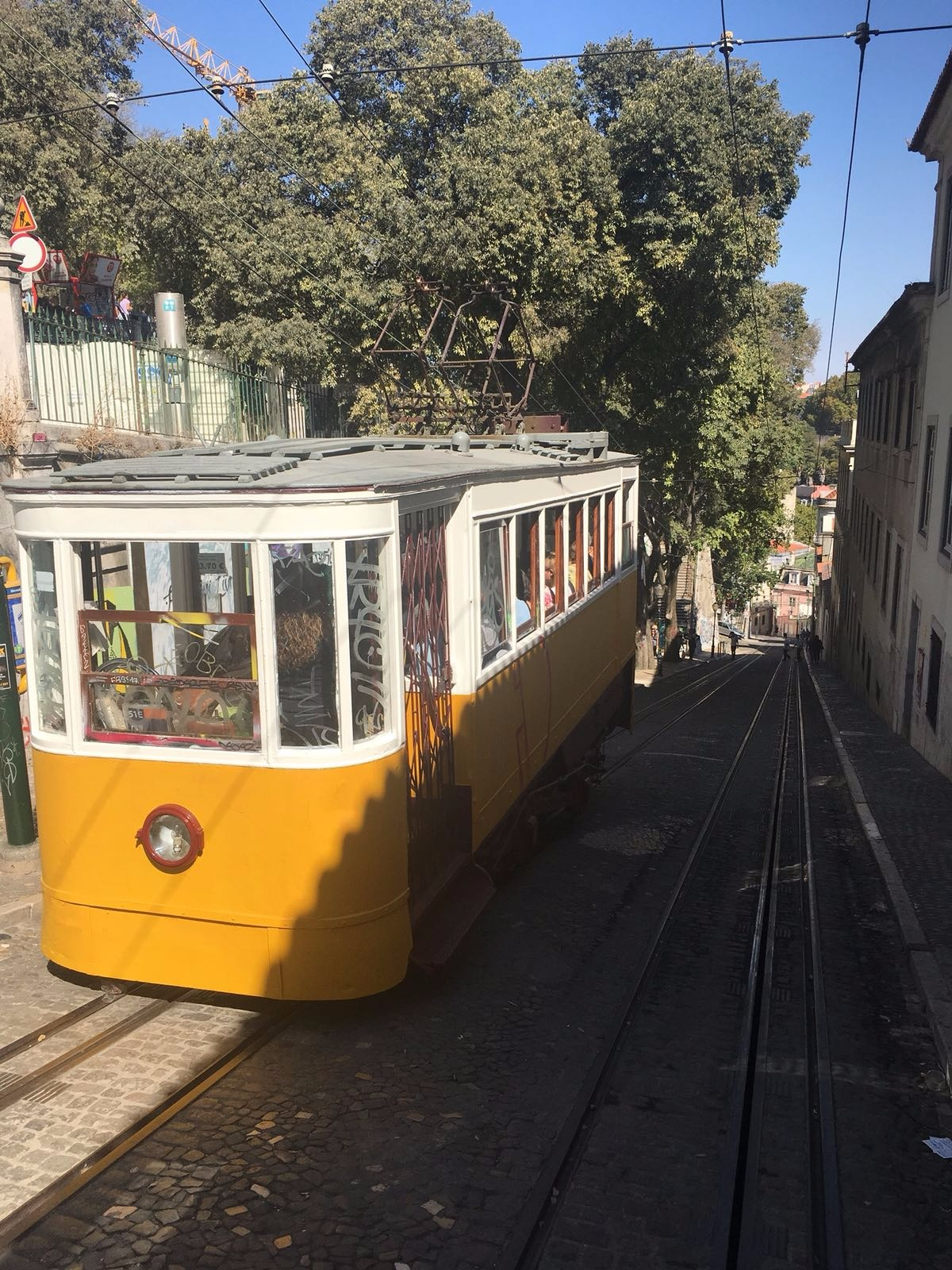 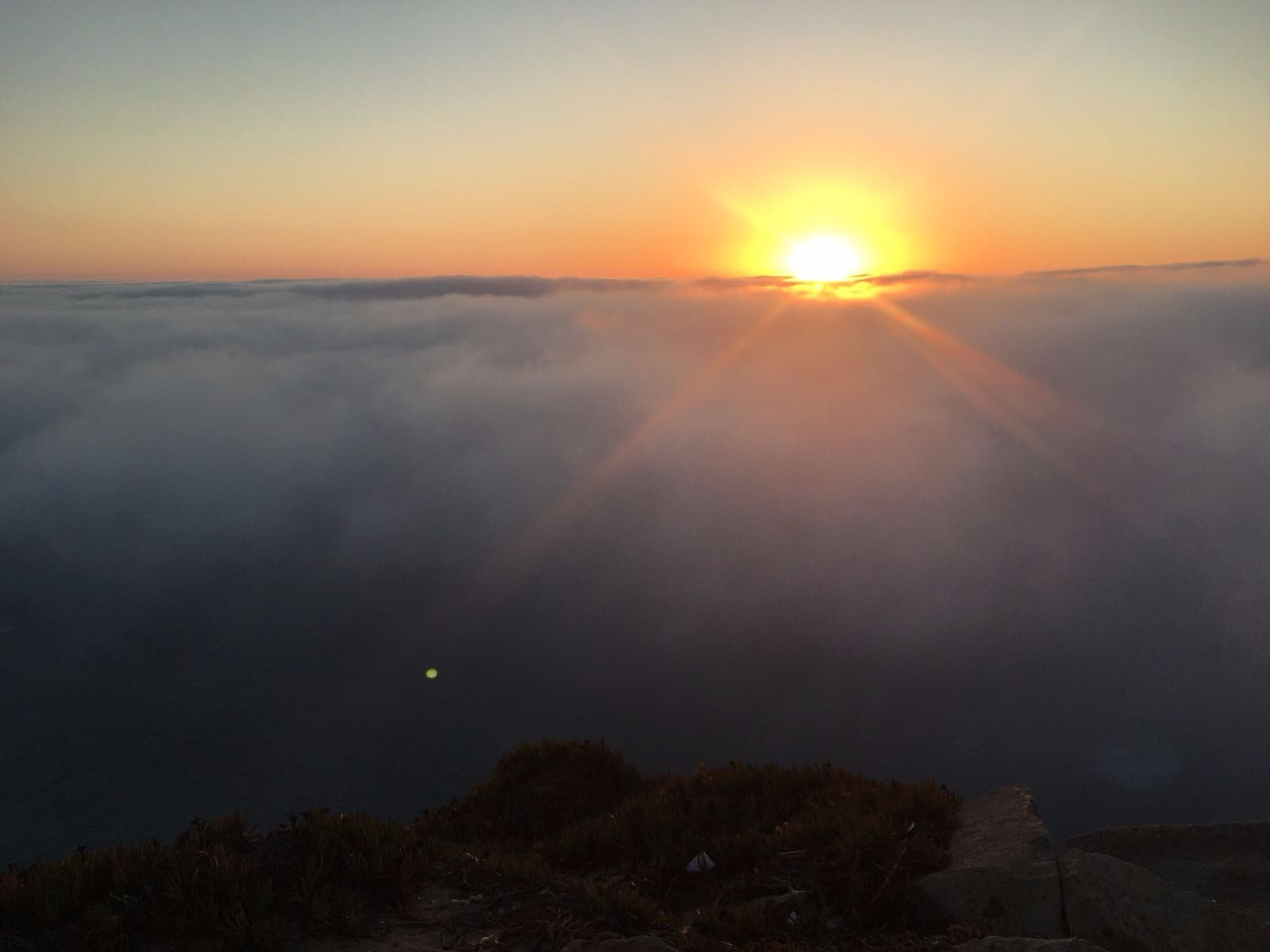 RONDA 
GIBILTERRA
CORDOBA
GRANADA
LISBONA E SINTRA
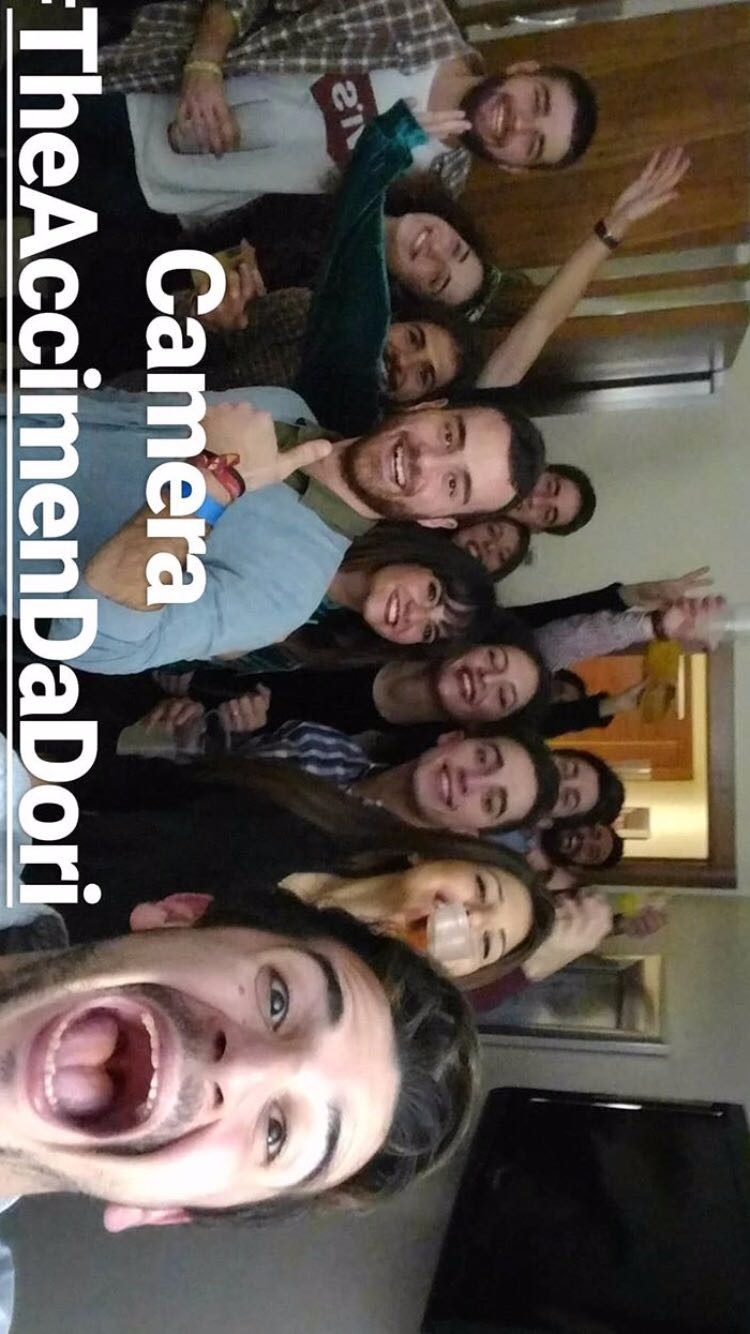 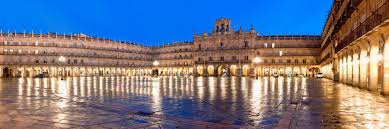 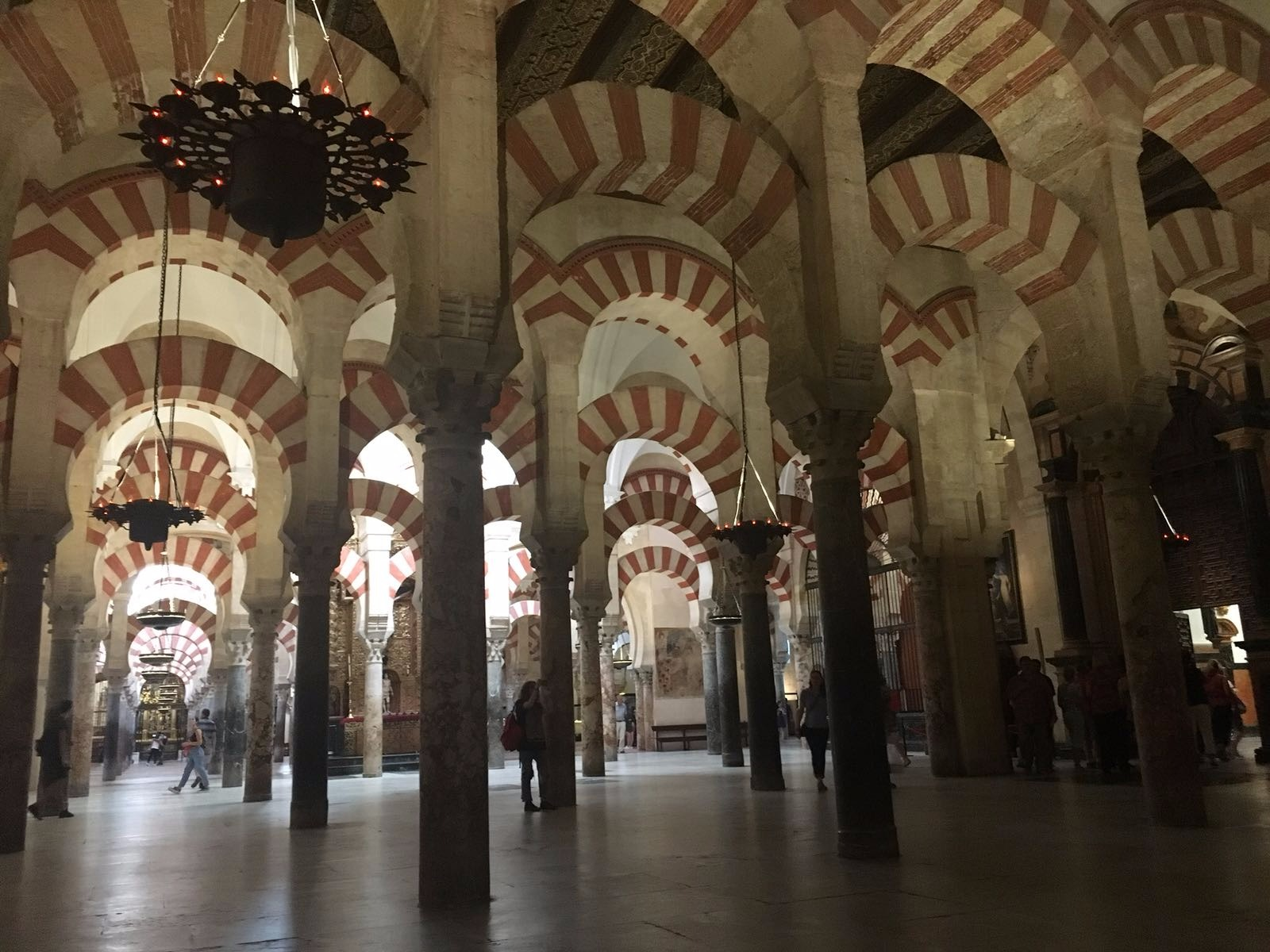 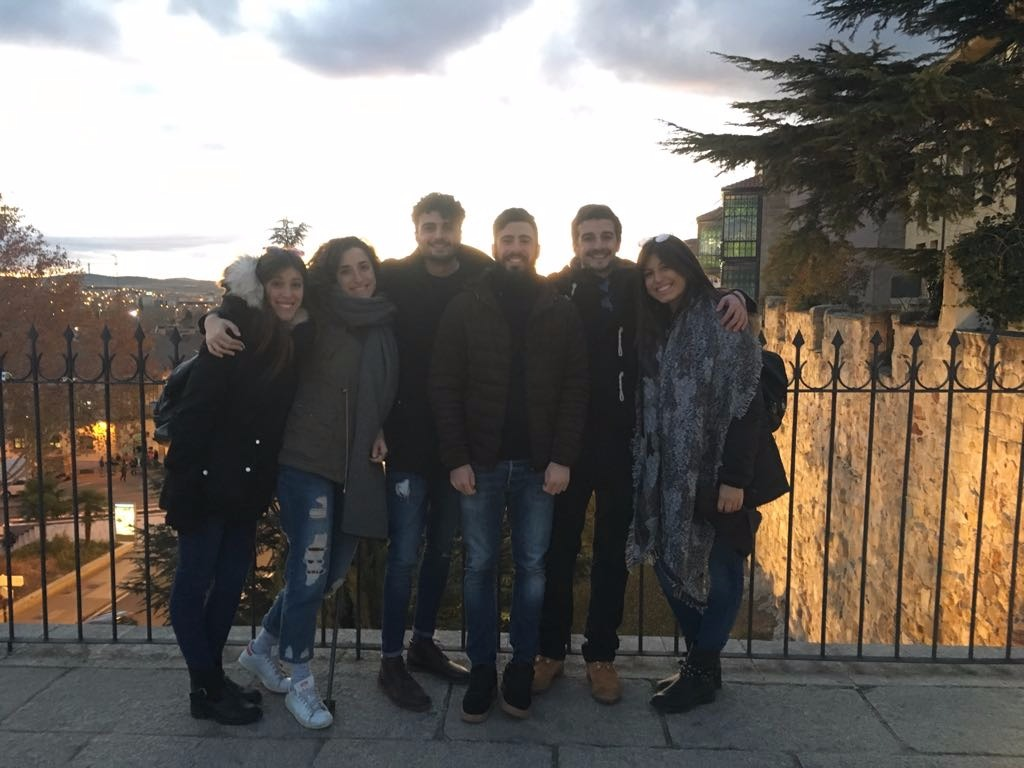 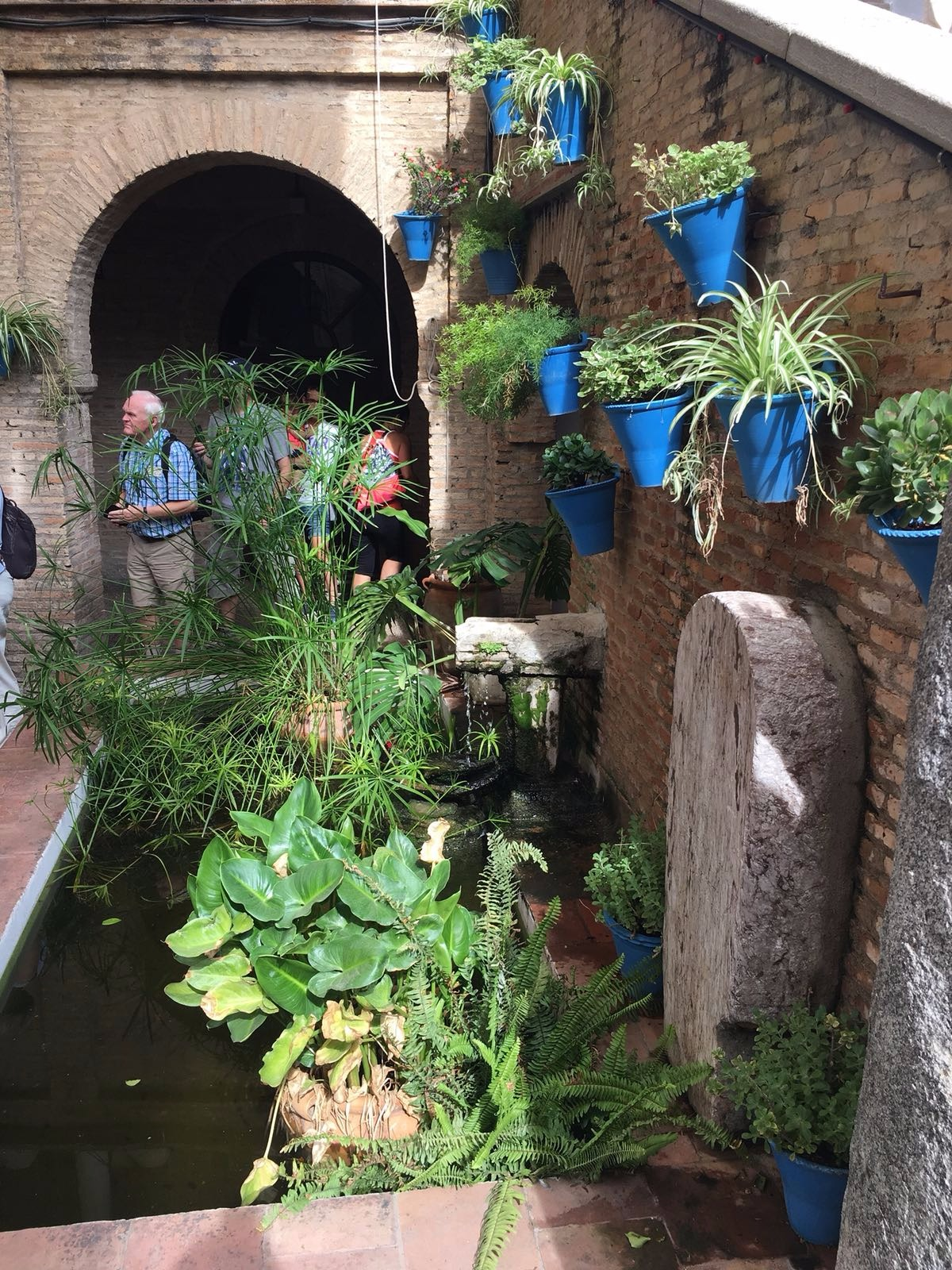 IBIZA
SALAMANCA (NOCHEVIEJA UNIVERSITARIA) 
CADICE (CARNEVALE ) 
SPIAGGE 
…
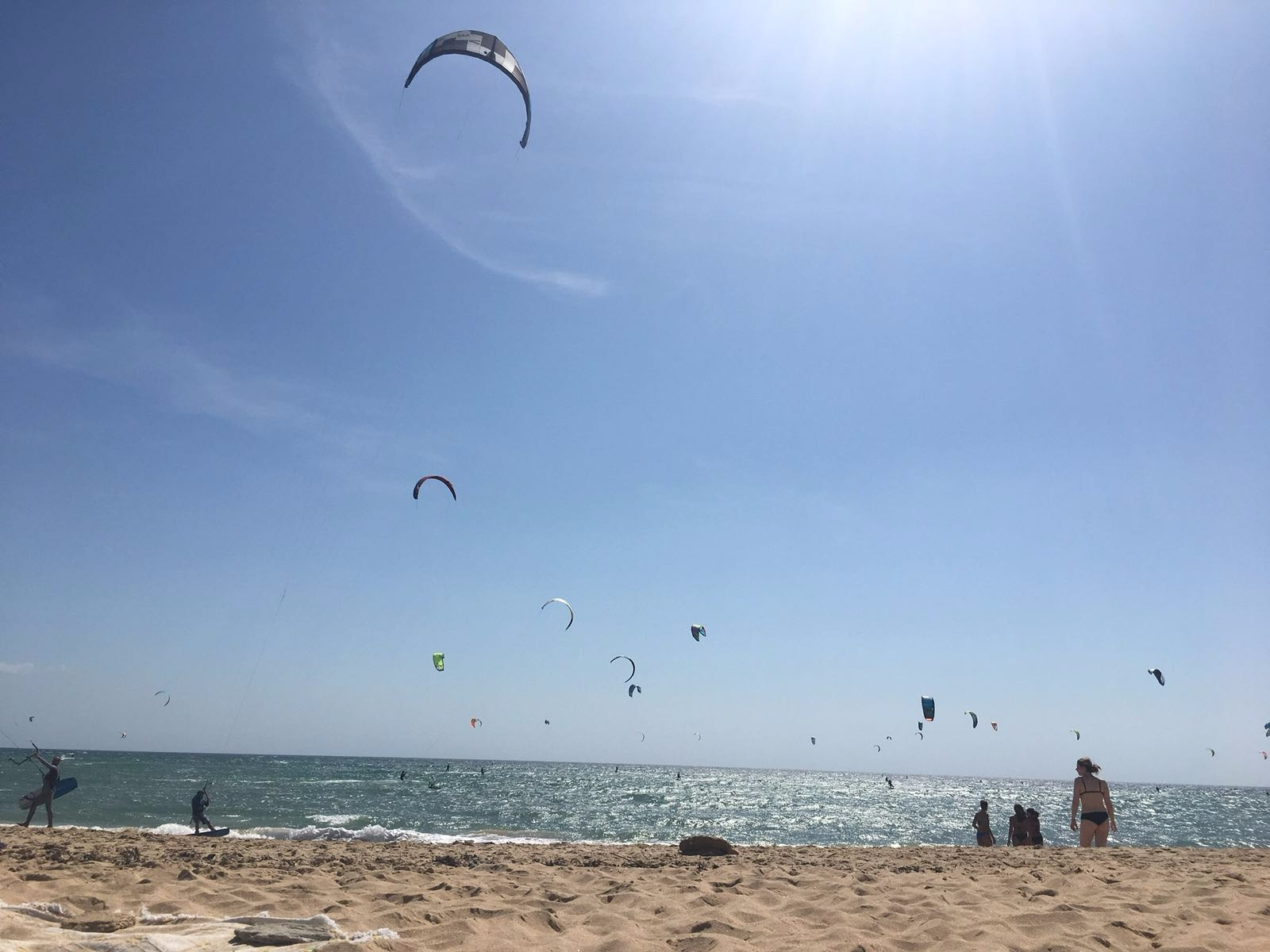 ATTIVITA E FESTE A SIVIGLIA
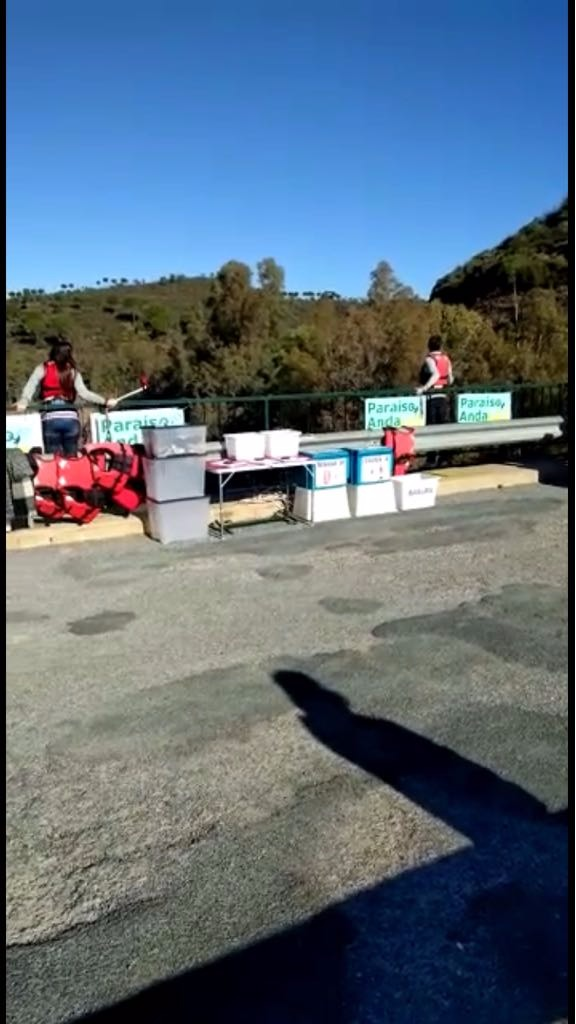 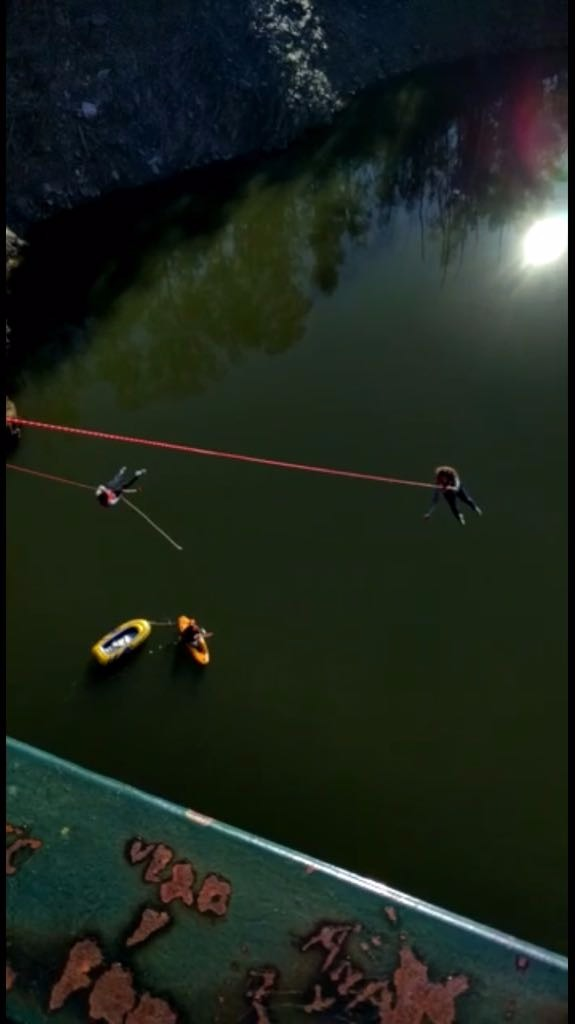 FERIA DE ABRIL
SEMANA SANTA
PUENTING 
FESTA PUENTE DE TRIANA
FESTA DELLE NAZIONI 
ATTIVITA ESN : EVENTO NAZIONALE
PICNIC, TANDEM, GITE , GIRO TAPAS,
PARTITE STADIO
NUMEROSI SPETTACOLI DI FLAMENCO
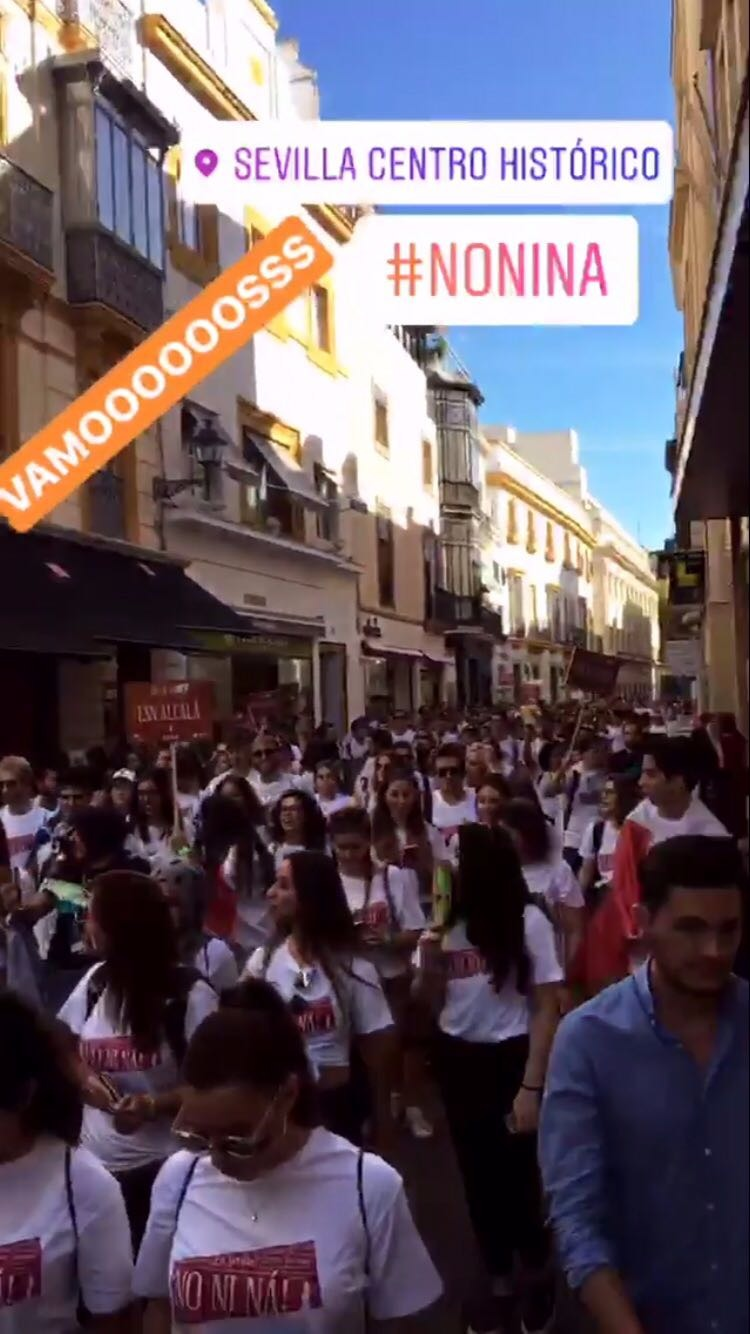 Contatto
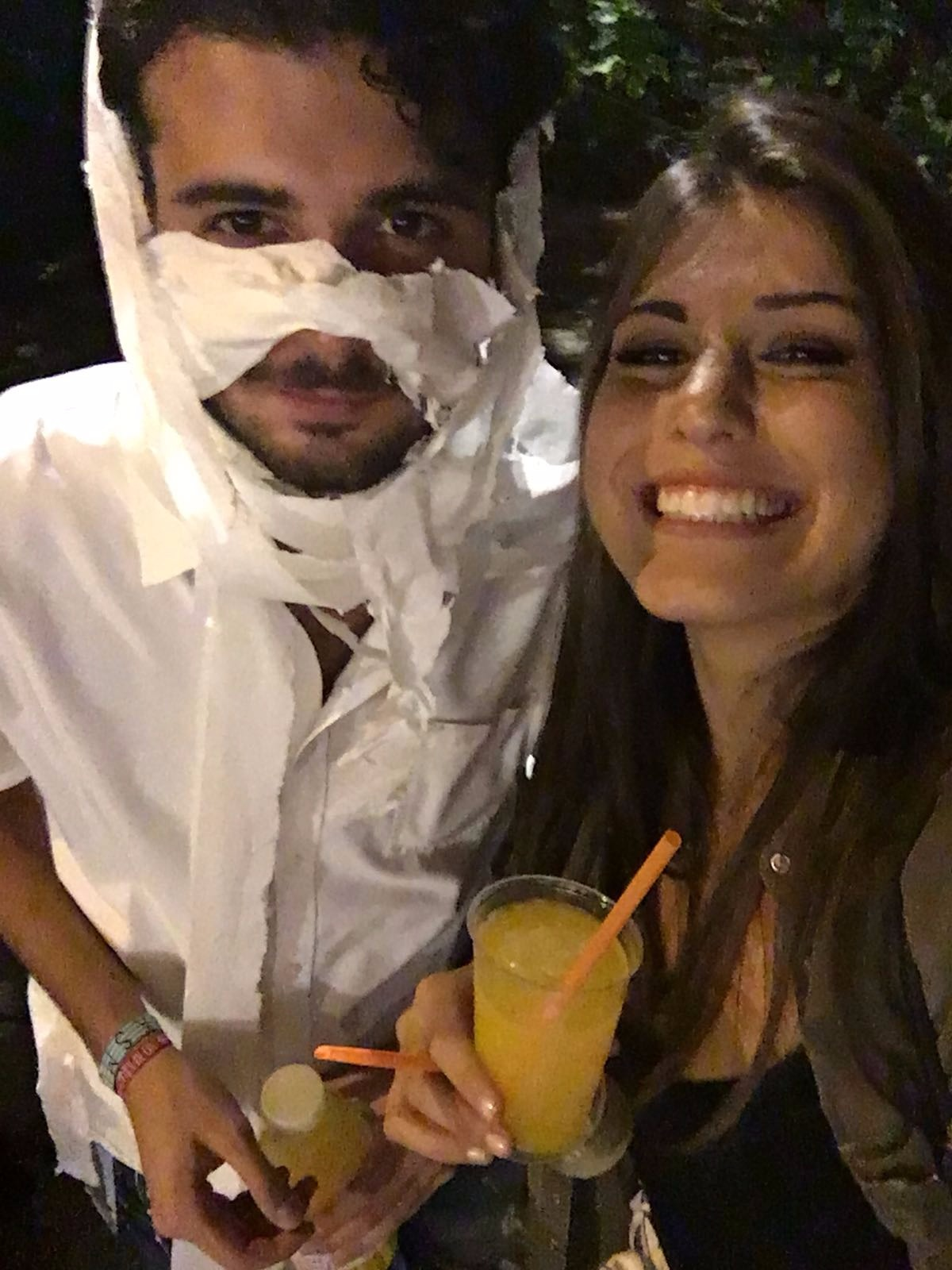 Per informazioni o altro , contattatemi su facebook o via email :  

 FEDERICA DI LERNIA 
 federicadilernia@virgilio.it